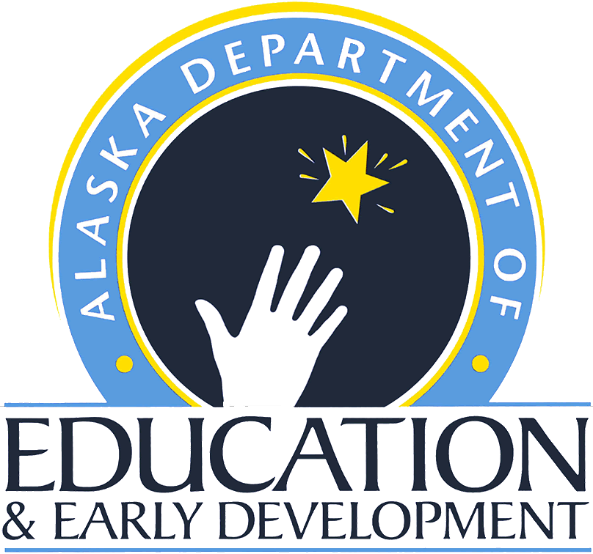 Alaska Department of Education and Early Development
Military Interstate Children’s Compact Commission (MIC3)

March 2025



Presented for the MIC3 Annual Board Meeting
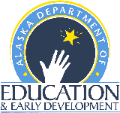 1
Statistical Information

All Military School Districts:
Attendance, 
Graduation, 
Dropout and 
5 YR Graduation Rates 

And

Language Arts,
Mathematics, and 
Science Scores 

(from the latest available AK STAR Assessment data)
2
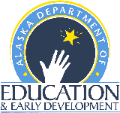 Alaska Statute 14.03.120(d) – Annual progress reports.
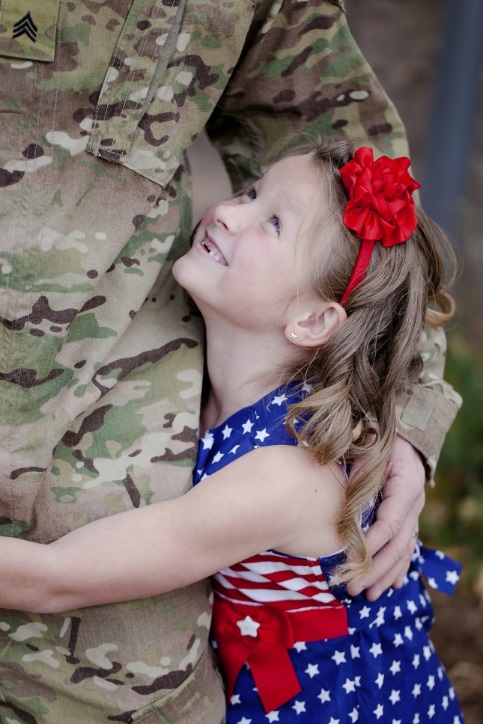 (10)  information on the number, attendance, and performance of students enrolled in the school whose parents or guardians are on active duty in
the armed forces of the United States, the United States Coast Guard, the Alaska National Guard, the Alaska Naval Militia, or the Alaska State Defense Force.
DEED began collecting active duty status in Summer OASIS since 2014-2015
DEED began collective active duty status for Fall OASIS in 2016
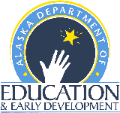 3
Takeaway:
Active Military affiliated students outperform peers in every category shown.
4
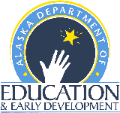 ANCHORAGE
5
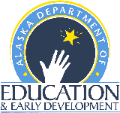 Takeaway:
Active Military affiliated students outperform peers in nearly every category shown, except for Dropout rates
6
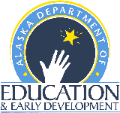 Takeaway:
Active Military affiliated students outperform peers in every category shown.
7
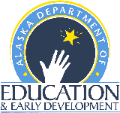 Takeaway:
Active Military affiliated students outperform peers in every category shown.
* It is noteworthy that Juneau has a 100% grad rate for military affiliated students
8
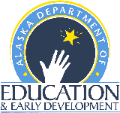 Takeaway:
Active Military affiliated students outperform peers in nearly all categories.
* There is a lower grad rate for both 4yr and 5yr graduation rates in Kodiak Island
9
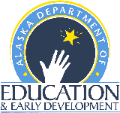 Takeaway:
Military affiliated students outperform peers in nearly every category shown.
* 5yr grad rate is lower, but is offset due to a 100% 4yr grad rate for Delta-Greely
* Approaching Proficiency scores are lower, but the majority %s are proficient
10
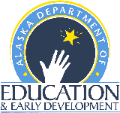 Takeaway:
Active Military affiliated students outperform peers in every category shown.
11
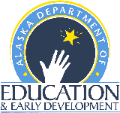 Statewide Comparison
12
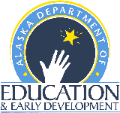 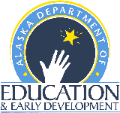 Challenges:
Kindergarten enrollment regulatory language needs posting
Correspondence program status when military affiliated student are moving may need moved in regulations and clarified for districts
Funding support for SLOs, Purple Star program materials, and travel

Awareness issues:
Waiver available for correspondence program students leaving Alaska (4 AAC 09.015 (k))
Course challenging for completion credit for students arriving or departing (4 AAC 06.065)
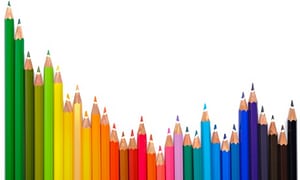 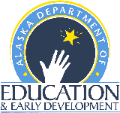 13
Proposed Mission Statement (MIC3)

“Our mission is to support the educational success of military-connected children by removing barriers caused by frequent relocations and deployments. We are dedicated to ensuring smooth enrollment, seamless academic transitions, fair access to programs and activities, and on-time graduation. Through collaboration, data-based decision making, policy coordination, and uniform guidelines, we strive to provide stability and opportunity, empowering military students to achieve academic success wherever they go.”
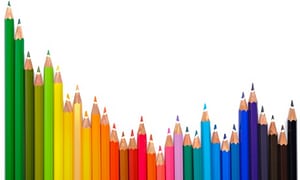 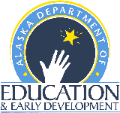 14
School Liaison Officers Discussion Points:

Assist with transitions associated with military life and facilitate communication among schools, parents and installation leaders
 
Facilitates understanding of the Interstate Compact on Educational Opportunity for Military Children and liaisons between the parent and the school as needed to ensure compliance and develop solutions
 
Provides information about post-secondary opportunities from college and vocation school applications to scholarships and career choice 

Provides parent and educator workshops on a variety of transition issues
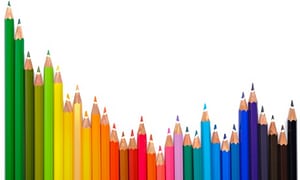 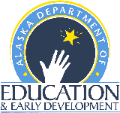 15
School Liaison Officers Discussion Points:

Youth Sponsorship facilitates transition from installation to installation and school to school by providing information, a sense of belonging and the opportunity to make friends in both youth centers and schools.
 
Delivers the Army Ready and Resilient program for teens is aligned, through experiential and outreach activities, with the training Soldiers and Army Spouses receive creating a common language around resilience between parents, youth and educators.

In/Out Processing Protocol provides Soldiers with children an overview of available CYS options and educational support.
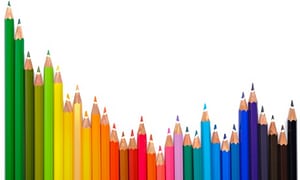 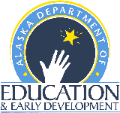 16
School Liaison Officers Discussion Points:

 Army High School Senior Stabilization supports college and career readiness by allowing Soldiers to delay PCS so students can complete their senior year of high school
 
Tutor.com, through the military, provides no cost online 24/7 tutoring
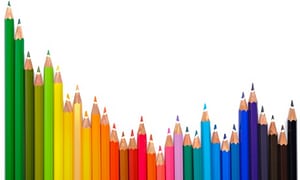 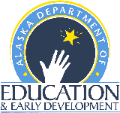 17
Future Issues…
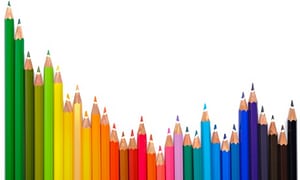 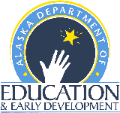 18
Don Enoch, Education Administrator II
MIC3 Commissioner
Department of Education & Early Development
(907) 465-2972
donald.enoch@alaska.gov
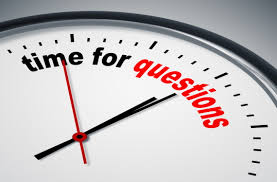 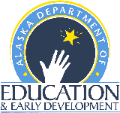 19